Français CE2
Séquence 4 / séance 3
Comment reconnaître le passé composé ?
Lecture d’un texte
- Se poser des questions sur le texte
- Comprendre le texte

Conjugaison
- Découvrir et apprendre à conjuguer le passé composé (1)

Dictée
- Apprendre à mémoriser pour écrire sans faire d’erreur
Lecture : je lis et je comprends
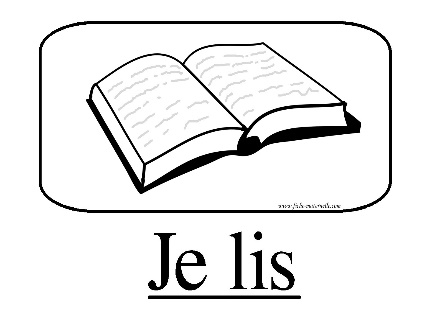 Je suis revenu, Geoffroy de Pennart,©Éditions L’école des Loisirs
Ce soir, monsieur Lapin a peur d’aller se coucher. Il vient de lire dans son journal une nouvelle terrifiante ! LE LOUP EST REVENU ! Monsieur Lapin se précipite pour fermer la porte à double tour quand soudain : 
« TOC ! TOC ! TOC ! » 
« Oh, mon Dieu ! C’est LE LOUP ! »
« OUVRE ! OUVRE VITE ! DÉPÊCHE-TOI ! C’est nous, les Trois Petits Cochons. S’il te plait, monsieur Lapin, laisse-nous entrer. Nous avons terriblement peur. LE LOUP EST REVENU ! »
« Entrez, mes amis, entrez », leur dit monsieur Lapin, soulagé. À peine la porte est-elle refermée que soudain : 
« TOC ! TOC ! TOC ! » 
« Aïe, aïe, aïe ! Voici le LOUP ! »
« C’est moi, madame Chèvre avec mes sept petits chevreaux. Nous venons nous réfugier chez toi. Connais-tu l’affreuse nouvelle ? LE LOUP EST REVENU ! » 

Le loup est revenu, Geoffroy de Pennart, © Éditions L’école des loisirs
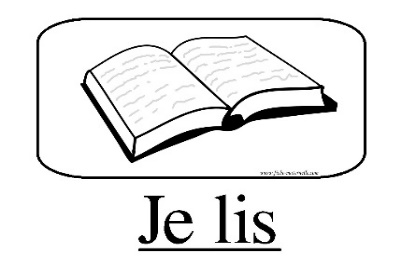 Qu’avons-nous appris aujourd’hui ?

Nous avons appris à mettre en relation différentes informations pour comprendre les intentions de l’auteur.

Veut-il effrayer ou amuser le lecteur ?
En lisant le début de l’histoire Le loup est revenu, en comprenant le vocabulaire et les procédés d’écriture, on peut penser que l’histoire va faire peur au lecteur, que le loup est de nouveau un personnage effrayant et cruel.
 
Et pourtant….
Lorsque l’on lit la page de garde du livre Je suis revenu, on perçoit de l’humour grâce aux jeux de mots.
Il faut donc poursuivre la lecture de ces deux albums pour découvrir le fin mot de l’histoire….
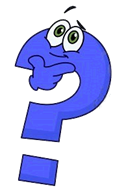 Conjugaison : le passé composé (1)
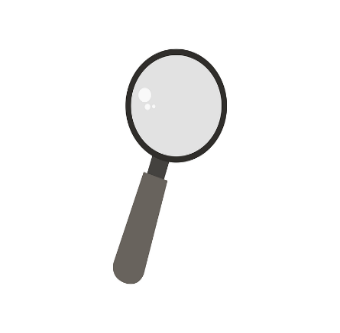 Le loup est revenu depuis quelques jours ! Il a effrayé tous les animaux. Les cochons, la chèvre et les chevreaux ont quitté leur logement. Ils sont allés chez le lapin pour s’y réfugier.
verbe conjugué avec l’auxiliaire être
verbe conjugué avec l’auxiliaire avoir
?
?
?
singulier
?
pluriel
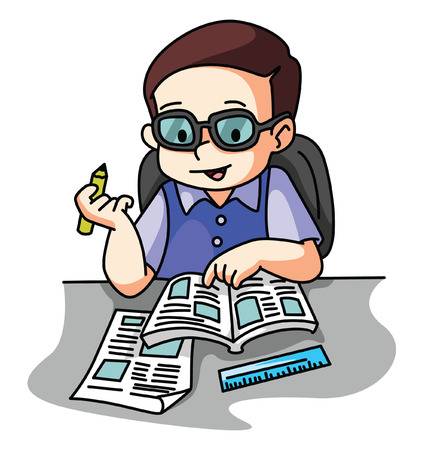 Souligne les verbes conjugués au passé composé
J’ai donné mon goûter à ma copine car elle avait faim.
Elles sont revenues du marché, elles ont rapporté des fruits.
Ils sont partis à 6h ce matin, et sont enfin arrivés !
Hier tu as relu ton texte pour le présenter aux élèves de CP.
ai donné
ont rapporté
sont arrivés
Qu’avons-nous appris ?
Le passé composé est un temps du passé.
Il se construit avec un auxiliaire et un participe passé.
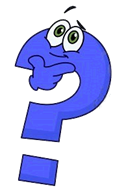 Comment conjuguer les verbes du 1er groupe ?
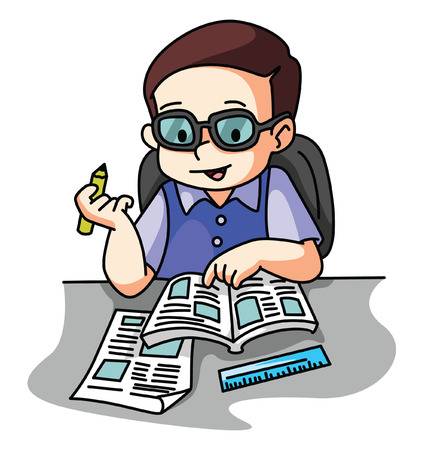 Choisis le pronom personnel sujet qui convient
Indice : cherche d’abord le verbe conjugué. Que dois-tu regarder ?
As-___________trouvé la recette du gâteau au chocolat ?
_____________ avons acheté la farine.
_______________ne sont pas allées chez leurs grands-parents.
Est-ce que ______________avez réussi votre exercice de conjugaison ?
Hier, ___________ suis arrivée en tête de la course.
Orthographe

J’apprends à mémoriser pour écrire sans faire d’erreurs
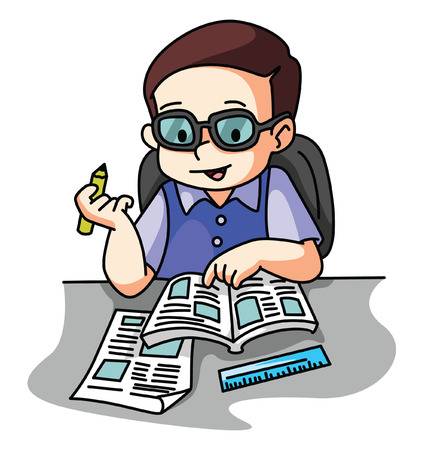 Analyse grammaticale
Le loup est revenu. Il a effrayé tous les animaux. Ils ont quitté leur maison et sont venus se réfugier chez monsieur Lapin.
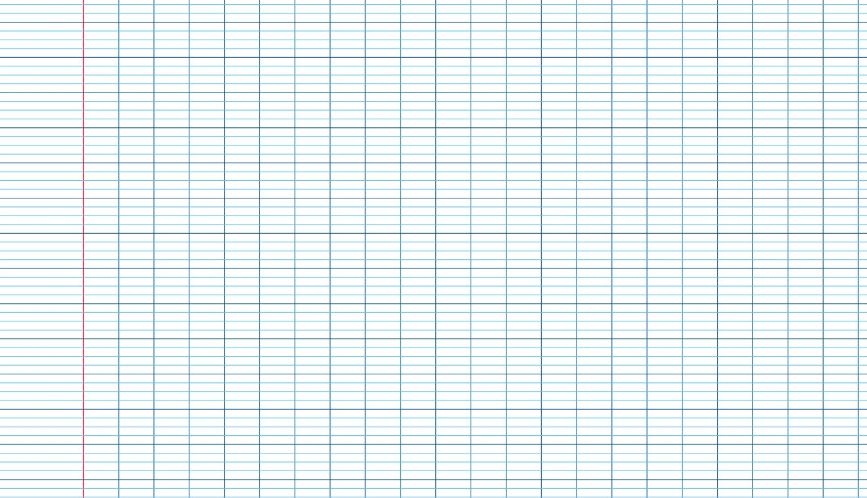 tous les
.
Le loup est
.
Il a
leur maison et sont
Ils ont
chez monsieur Lapin .
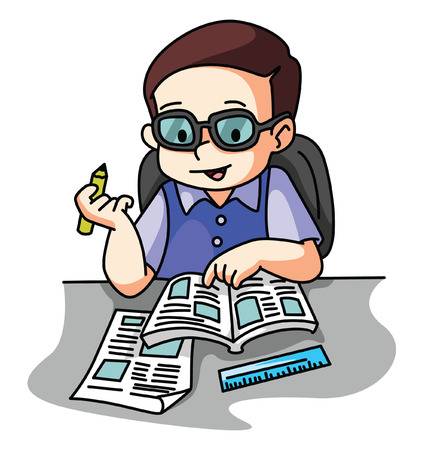 Dictée
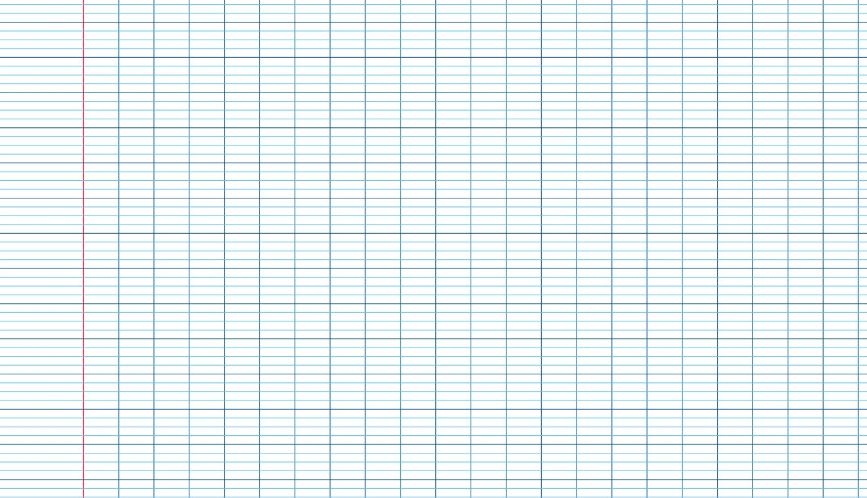 Pour terminer

Je vous encourage d’aller lire Je suis revenu ou Il est revenu… Vous pouvez aussi les écouter en tapant les titres sur un moteur de recherche. 

Vous allez découvrir l’humour de Geoffroy de Pennart et vous allez voir que tout le monde a besoin d’amis, même les loups !